Програма підтримки об’єднань співвласників багатоквартирних будинків (ОСББ)у м. Сєвєродонецьк«Формування відповідального власника житла» на 2021 рік
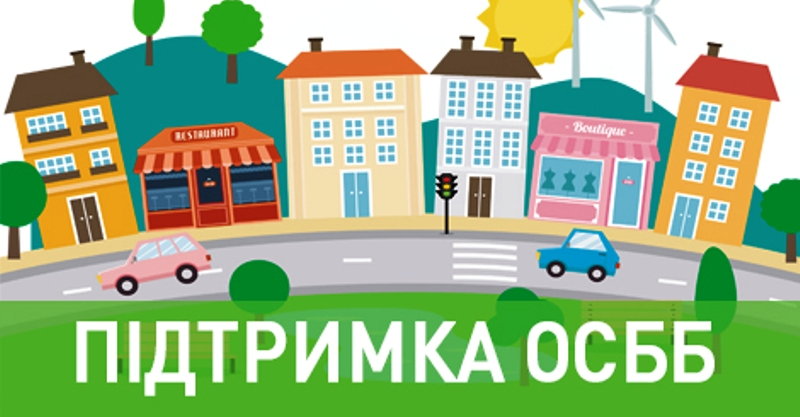 М.СЄВЄРОДОНЕЦЬК
2021
Паспорт програми
Ініціатор розроблення Програми - Громадська організація «Центр розвитку Сєвєродонецької громади».
Розробник Програми та Головний розпорядник коштів - УЖКГ військово-цивільної адміністрації міста Сєвєродонецьк Луганської області.
Мета Програми - забезпечення умов створення і сталого, ефективного функціонування ОСББ, а також підвищення ефективності управління житловим фондом шляхом формування конкурентного середовища на ринку комунальних послуг.
Термін реалізації Програми - 2021рік.
Загальний обсяг фінансованих ресурсів - 6 000,00 тис. грн.
Мета програми - забезпечення умов створення і сталого, ефективного функціонування ОСББ, а також підвищення ефективності управління житловим фондом шляхом формування конкурентного середовища на ринку комунальних послуг.
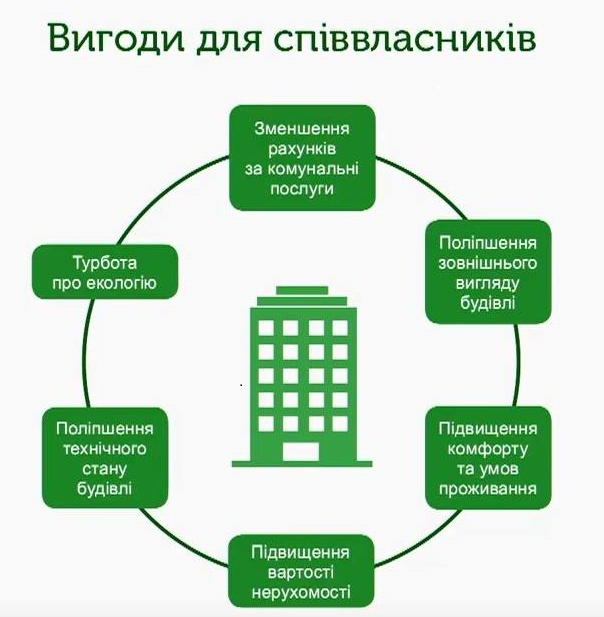 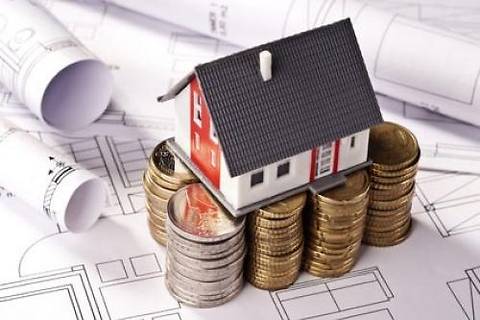 Напрями діяльності, завдання та заходи програми
Критерії оцінки поданої заявки за наявності яких ОСББ, можуть приймати участь в Програмі
Встановлені внески на дату подачі заяви складають не менш 5 гривень з1 м2 (надаються підтверджувальним документом). У разі внесків менш 5 гривень на 1 м2, сума співфінансування становить 40% на 60% згідно Програми.
Вид ремонту, який подається, має капітальний характер проведення робіт.
Подається 1 капітальний ремонт, на 1 житловий багатоквартирний будинок, з 1 ОСББ.
Дотримання Головою правління та членам правління ОСББ правил етики та моралі поведінки ділової людини, відсутність на ОСББ конфліктної ситуації (наявність кримінальних справ в відношенні керівників та членів правління ОСББ).
Наявність проектно-кошторисної документації та, у разі необхідності, згідно чинного законодавства експертизи її кошторисної частини.
Гарантія з боку ОСББ щодо співфінансування згідно поданої заявки.
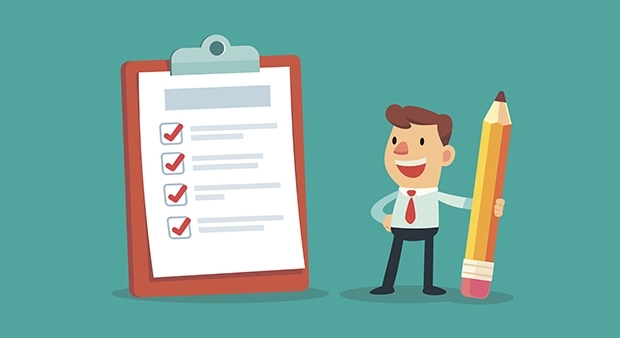 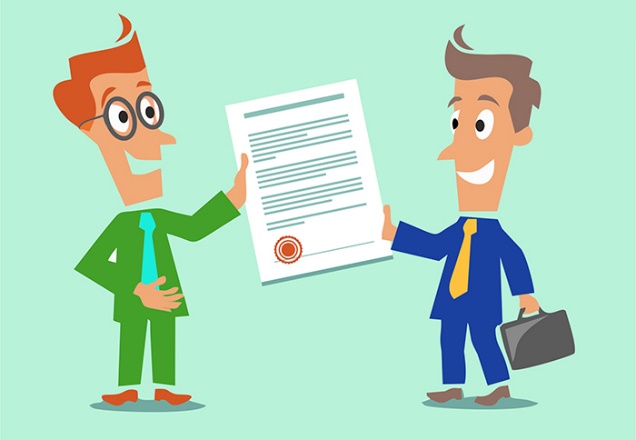 Очікувані результати виконання Програми
Завдяки реалізації заходів Програми планується досягти наступних результатів:
Енергомодернізація багатоквартирних житлових будинків громади, в яких створено ОСББ.
Покращення фізичного стану багатоквартирних житлових будинків, в яких створено ОСББ.
Підвищення комфортних санітарних норм перебування в приміщеннях житлового будинку.
Скорочення споживання енергетичних ресурсів у енергомодернізованих багатоквартирних житлових будинках.
Зменшення викидів СО2 у секторі багатоквартирного житлового фонду громади.
Підвищення комфортних умов мешкання в багатоквартирних будинках.
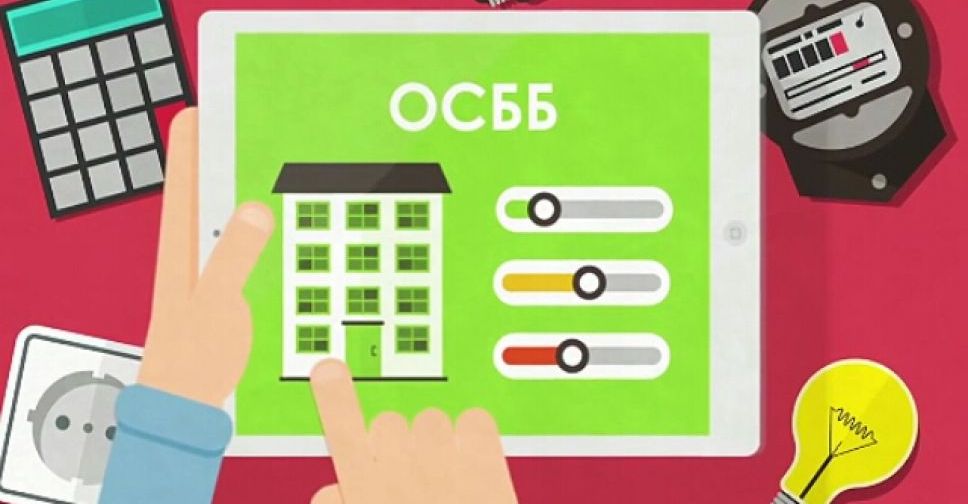 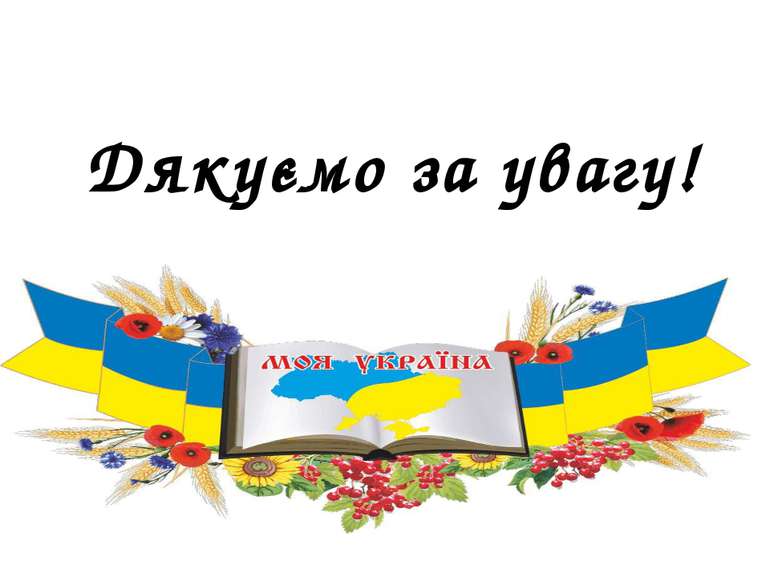